Государственное бюджетное дошкольное образовательное учреждение «Детский сад № 81»
СЕМИНАРСоздание единого образовательного пространства «Детский сад – семья»,                                               обеспечивающего целостное развитие                           личности дошкольника 25.10.2024 г.
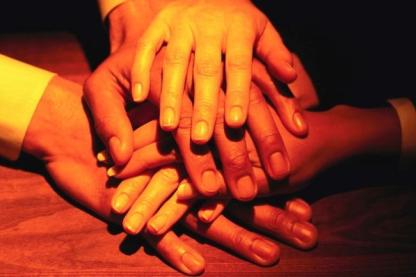 Подготовила: старший воспитатель Сокур Е.Р.
г. Севастополь
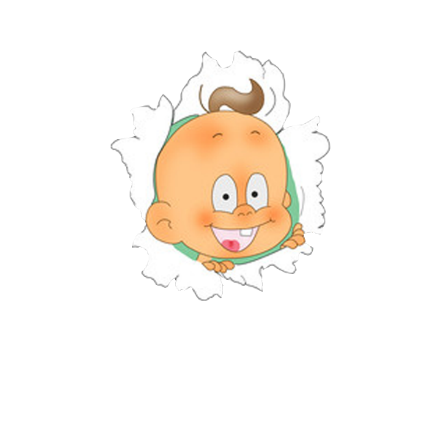 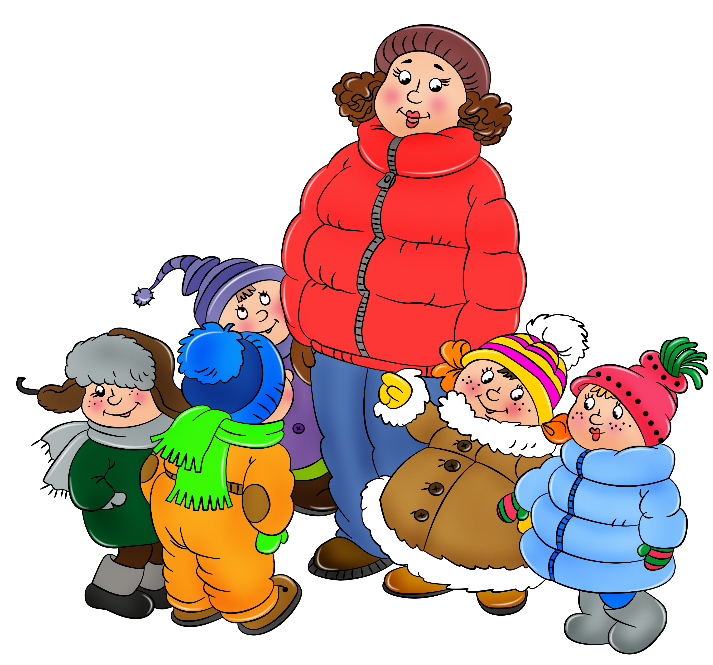 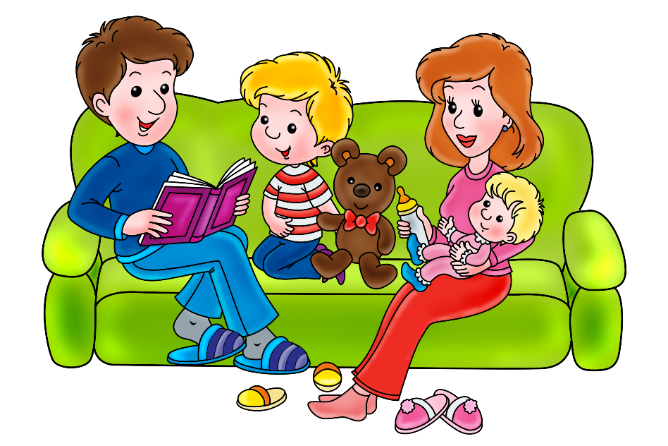 «От того, как прошло детство, кто вёл ребёнка за руку в детские годы, что вошло в его разум и сердце из окружающего мира – от этого в решающей степени зависит, каким человеком станет сегодняшний малыш» 
В.А. Сухомлинский
"Воспитывает   всё:  люди, вещи, явления,  но прежде всего и   больше всего - люди. Из них на первом месте — родители и  педагоги."                                                             А. С.  Макаренко
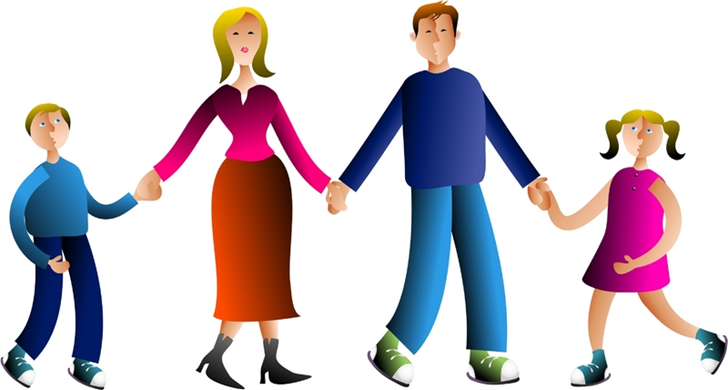 «Самое сложное в работе с детьми – это работа с их родителями."                                                             
                            Народная мудрость
«Какими бы прекрасными ни были наши дошкольные учреждения, самыми главными мастерами, формирующими разум,                                   мысли малышей, являются мать и отец».                                                                                В. А.Сухомлинский
НОРМАТИВНО-ПРАВОВЫЕ  ДОКУМЕНТЫ:
КОНВЕНЦИЯ  О  ПРАВАХ  РЕБЕНКА (СТ.5, СТ. 18); 
КОНСТИТУЦИЯ  РФ (СТ. 38.2);   
СЕМЕЙНЫЙ  КОДЕКС  (СТ.63; СТ. 65)
 УГОЛОВНЫЙ КОДЕКС (СТ.156)           
ФЕДЕРАЛЬНЫЙ ЗАКОН ОТ 29.12.2012 №273 -ФЗ                                                                                                         «ОБ ОБРАЗОВАНИИ В РОССИЙСКОЙ ФЕДЕРАЦИИ»;
ФГОС ДО
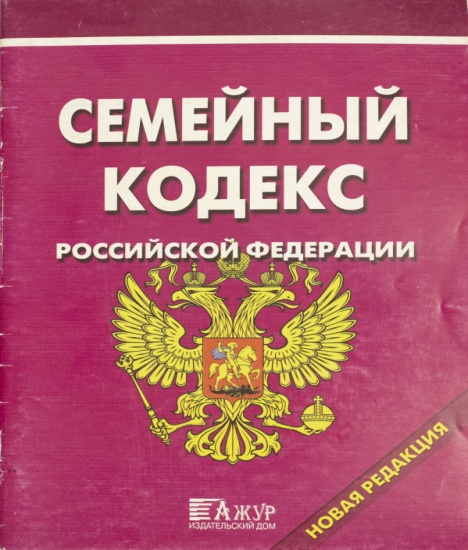 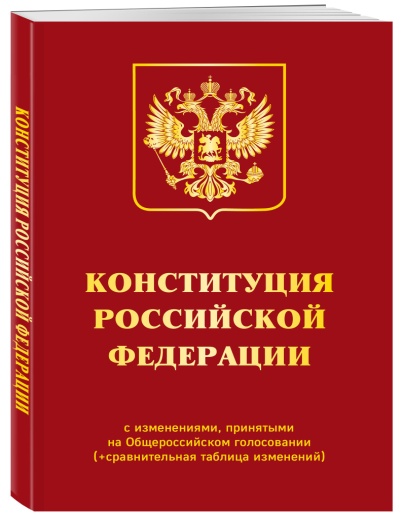 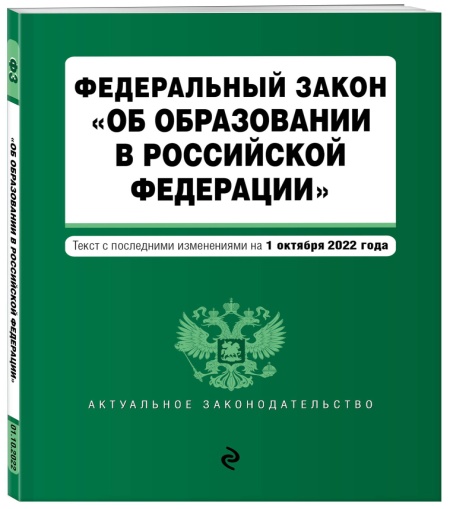 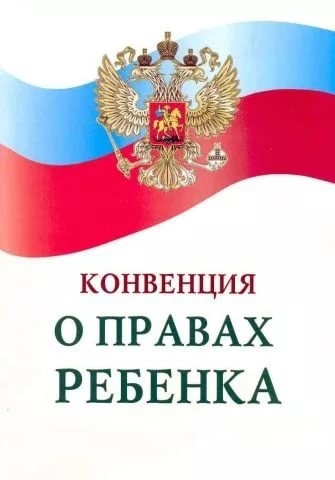 Обязанности ДОУ( в соответствии с ФГОС)
информировать родителей  (законных представителей) и общественность относительно целей дошкольного образования, общих для всего образовательного пространства Российской Федерации, а также о Программе ДОУ;
обеспечить открытость дошкольного образования;
создавать условия для участия родителей (законных представителей) в образовательной деятельности;
создавать условия для консультативной поддержки педагогических работников и родителей (законных представителей) по вопросам образования и охраны здоровья детей, в том числе инклюзивного образования (в случае его организации);
поддерживать родителей (законных представителей) в воспитании детей, охране и укреплении их здоровья;
обеспечить вовлечение семей в образовательную деятельность, в том числе посредством создания   образовательных проектов  совместно с семьёй на основе выявления потребностей и поддержки образовательных инициатив семьи;
создавать условия для взрослых по поиску, использованию материалов, обеспечивающих реализацию Программы, в том числе в информационной среде, а также для обсуждения с родителями (законными представителями) детей вопросов, связанных с реализацией Программы.
ЦЕЛЬ ЭФФЕКТИВНОГО  ВЗАИМОДЕЙСТВИЯ  -
  СОЗДАНИЕ ЕДИНОГО ПРОСТРАНСТВА 
  СЕМЬЯ – ДЕТСКИЙ САД
 НА ОСНОВЕ СИСТЕМЫ ПЕДАГОГИЧЕСКОГО СОПРОВОЖДЕНИЯ СЕМЬИ          С УЧЕТОМ ВОЗРАСТНЫХ ОСОБЕННОСТЕЙ РАЗВИТИЯ ДЕТЕЙ.
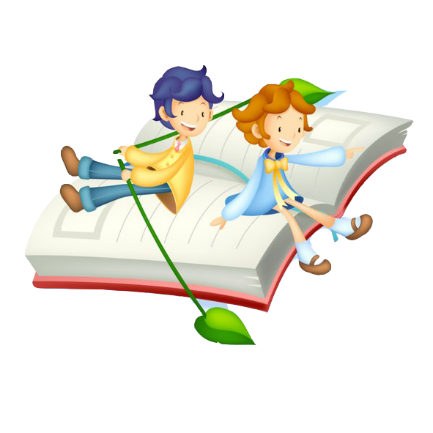 Задачи
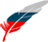 Повышение уровня компетентности родителей
Сбор и анализ сведений о родителях (законных представителей) и детях, изучение семей, их трудностей и запросов
Установление партнёрских  и доверительных отношений с семьёй каждого воспитанника
Индивидуальная работа с семьями
Внедрение эффективных технологий сотрудничества ДОУ с семьями
Вовлечение семьи в единое  образовательное пространство ДОУ
Принципы
Направления работы с родителями:
Информационно-аналитическое направление
Цель: Сбор, обработка и анализ данных о семье ребенка, уровне педагогической компетентности родителей, их запросах, интересах, потребностях, отношении к ребенку и перспективам его развития, мнения родителей о качестве  воспитательно-образовательного процесса в ДОУ

Помогает лучше ориентироваться в педагогических потребностях каждой семьи и учесть индивидуальные особенности.
тестирование
анкетирование
опросы
личные беседы
«Почтовый ящик»
Это направление  позволяет выделить три группы родителей. 
Родители – лидеры, которые умеют и с удовольствием участвуют в воспитательно-образовательном процессе, видят ценность любой работы детского учреждения.  
Родители – исполнители, которые принимают участие при условии значимой мотивации. 
Родители – критические наблюдатели: равнодушные, живущие по принципу «меня воспитывали так же».
Познавательное направление
Цель:  ознакомление родителей с возрастными и психологическими  особенностями детей дошкольного возраста, формирование у родителей практических навыков воспитания детей.
консультации и индивидуальные беседы
общие, групповые  родительский собрания
родительская гостиная «Разговоры по душам»
совместные экскурсии
выставки детских работ, поделок, изготовленных  вместе с родителями
семейные проекты
открытые занятия, мероприятия
семинар-практикум
телефон доверия
аукцион
читательская конференция
мастер-класс
ток-шоу
участие родителей в подготовке и проведении праздников, развлечений, досугов
«Душевный разговор»
Досуговое направление
Цель: Установление эмоционально теплых отношений между родителями и  детьми, между родителями и специалистами, атмосферы доверия и сотрудничества, привлечение родителей к активному  участию в  воспитательно – образовательном  процессе.
праздники, развлечения,   совместные досуги, экскурсии
совместные проекты
Дни рождения
знакомство с профессиями родителей  (гость в группе);
городские творческие конкурсы
спортивные мероприятия
акции
выставки семейных  коллекций
дни добрых дел
Наглядно-информационное направление
Цель: знакомство с условиями, содержанием, методами и приемами развития и воспитания детей.
Даёт возможность донести до родителей любую информацию в доступной форме, напомнить тактично о родительских обязанностях и ответственности
Информационный родительский уголок
Сайт ДОУ
Личный сайт воспитателя
Странички в социальных сетях
Выставки детских работ: рисунков, поделок
Папки-передвижки
Фотовыставки
Формы взаимодействия с родителями
Традиционные
Коллективные
Индивидуальные
Наглядно-информационные
Родительские собрания
Конференции
«Круглые столы»
Беседы
Консультации
Посещение на дому
Анкетирование
Выставки детских работ
Стенды
Ширмы
Папки-передвижки
Нетрадиционные
Информационно-
аналитические
Наглядно-
информационные
Познавательные
Досуговые
Социологические срезы
Опросы
«Почтовый ящик»
Совместные досуги
Праздники
Участие родителей и детей в выставках
Семинары-практикумы
Педагогический брифинг
Родительская конференция
Проведение собраний, консультаций в нетрадиционной форме
Игры с педагогическим содержанием
Информационные проспекты для родителей
Организация дней (недель) открытых дверей, открытых просмотров занятий и др. видов деятельности детей
Выпуск видеофильмов
Презентации
Общие советы по взаимодействию
Определитесь с целями. Общение с семьёй — это не просто выполнение требований законодательства. Ведите разговор так, чтобы это дало полезную информацию для дальнейшей работы, для этого нужно держать цели в уме во время общения с родителями.

Общайтесь с родителями воспитанников как можно чаще и не откладывайте на потом. Если в какой-то момент пришлось поднять проблемную тему, это будет намного проще, если у вас уже выстроились хорошие отношения.

Говорите не только об их ребёнке, но и обо всей группе. Важно давать понять, что вы ответственны не только за одного конкретного мальчика или девочку, это поможет родителям лучше воспринимать вашу точку зрения и одобрять те решения, которые ориентированы на группу целиком.

Подстраивайте способы общения под родителей. Спросите, какие формы им подходят больше всего. Даже если большинство предпочитает говорить по телефону, не ограничивайтесь только этим. Подыскивайте разнообразные формы, чтобы сделать общение с семьями проще и эффективнее.

Анализируйте процесс взаимодействия. Обращайте внимание на то, какие методы работают, а какие нет. Что родителям интереснее? От чего зависит то, пришли они на мероприятие или нет?
«Задачи воспитания и развития могут быть успешно решены
только в том случае, если детский сад 
будет поддерживать связь с семьёй 
и вовлекать её в свою работу».
                                                                                                 В.А. Сухомлинский
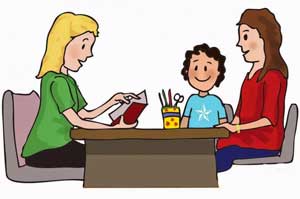 ЛИТЕРАТУРА:
А. Е. Личко и Э. Г. Эйдемиллер Стили семейного воспитания
Бодалев А. А. Психология межличностных отношений
Дружинин В. Н. Психология семьи
Котова Е. В. Детско-родительские отношения в различных типах семей Спиваковская А. С. Как быть родителями? - М. : Педагогика, 1986.
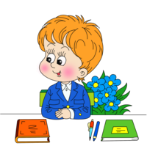 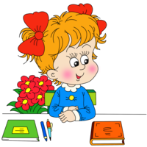